Challenges Liebherr Aerospace Toulouse
Dossier de candidature type
4 thématiques proposées dans le cadre de ces challenges : 
Thème 1 : Modélisation et simulation de nos processus de production 
Thème 2 : Optimisation du stockage logistique de l’atelier réparation
Thème 3 : Automatisation des tests sur une valise de maintenance sur avion
Thème 4 : Détection et prédiction de défaillances équipements

Clôture des dépôts des dossiers de candidature : 06/01/2025
1
Fiche Projet : Informations générales
Porteur(s)
Thématiques
Thèmes 1/2/3/4
Nom du projet
Coût Global
Contexte – Témathique(s) visée(s)
Décrivez une première version des coûts de votre projet 

Somme des coûts HT
Temps humain
Définir l’objectif principal du votre solution en une phrase
Décrire le contexte et les problématiques dans lequel intervient l’idée
Thème(s) visé(s) du Challenge Liebherr Aerospace Toulouse : 

Thème 1 : Modélisation et simulation de nos processus de production 
Thème 2 : Optimisation du stockage logistique de l’atelier réparation
Thème 3 : Automatisation des tests sur une valise de maintenance sur avion
Thème 4 : Détection et prédiction de défaillances équipements
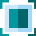 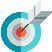 Objectif
Proposition de valeur / Caractère innovant
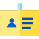 Informations Générales
Décrire brièvement le fonctionnement ainsi que la ou les valeurs ajoutées de l’idée
Décrire le cas d’usage
Décrire le caractère innovant de la solution (usage, technologie, méthode, outils,…)
2
Title of Presentation
Fiche Projet : Descriptif projet
Nom du projet
Descriptif du projet du projet technique
Illustration de l’idée
Décrivez techniquement votre solution envisagée (innovation)
Vous pouvez illustrer votre proposition par des schémas, illustrations, etc…
Expérimentation
Critères de succès
Quels critères seront à valider lors de l’expérience ?
-
-
-
-
-
Maturité / Expérience
Maturité de la solution (TRL associé)
09/10/2024
3
Fiche Projet : Descriptif Expérimentation
Décrivez le planning macro de votre projet
Expérimentation
Description du prototype à réaliser, que doit-il démontrer ? Comment est-il réalisé ?
Quelles sont les différentes étapes et éléments de validation ?
Quels sont les éventuels éléments à dé-risquer pour que l’idée fonctionne ?
Quelles sont les conditions d’expérimentation ?
PROTOTYPE
EXPERIENCE
Risques / Difficultés
Difficultés ou Risques principaux appréhendés lors de l’expérimentation
Contraintes éventuelles
Attentes vis à vis de Liebherr
Précisez, le cas échéant, les attentes que vous avez avec les équipes de Liebherr pour l’expérimentation (Cahier des charges fonctionnel , Temps humain pour vous assister dans le déploiement des projets , réalisation des essais ou des prototypes avec nos installations, Etc…)
Macro-planning
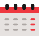 2025
Q1
Q2
Bench.
Expérimentation
Eval.
REX
GO
4
09/10/2024
Title of Presentation
Fiche projet : Le ou les porteur(s)
Description Porteur(s)
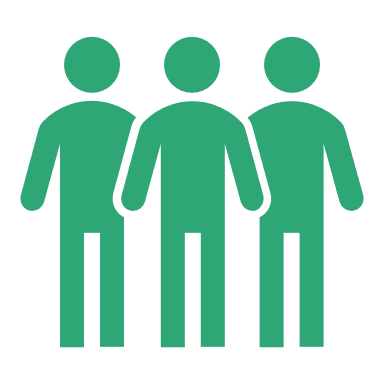 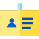 Présentez brièvement votre entreprise en mentionnant sa date de création, son secteur d’activité principal, et sa mission. 

Vous pouvez également inclure des éléments comme votre taille (nombre d’employés) et la structure juridique.
Mentionnez les projets majeurs, réussites ou collaborations importantes que vous avez réalisées au cours des dernières années. Cela peut inclure des partenariats avec d'autres entreprises, des projets de R&D ou des produits/solutions développés et commercialisés.
Maturité/Expérience
PARTENARIATS
PRESENTATION
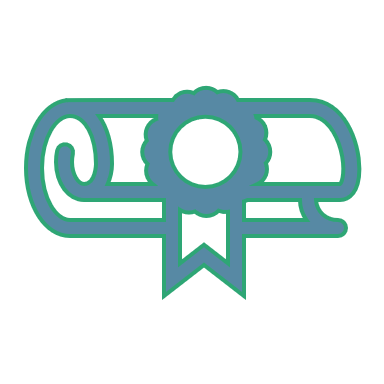 Expérience de la Sté sur la techno proposée
Références éventuelles
5
09/10/2024
Title of Presentation